Rural Development- RBDG Program
Denise Sundeen
Business and Cooperative Programs Specialist
Revised February 13, 2020
Purpose
Rural Business Development Grant (RBDG) funds are used to fund business opportunity and business enterprise projects that serve Rural Areas. 

 (Rural Area = 50,000 or under in population)
Grant Size
There is no maximum grant size BUT consider the size of the pool of funds you intend to access.
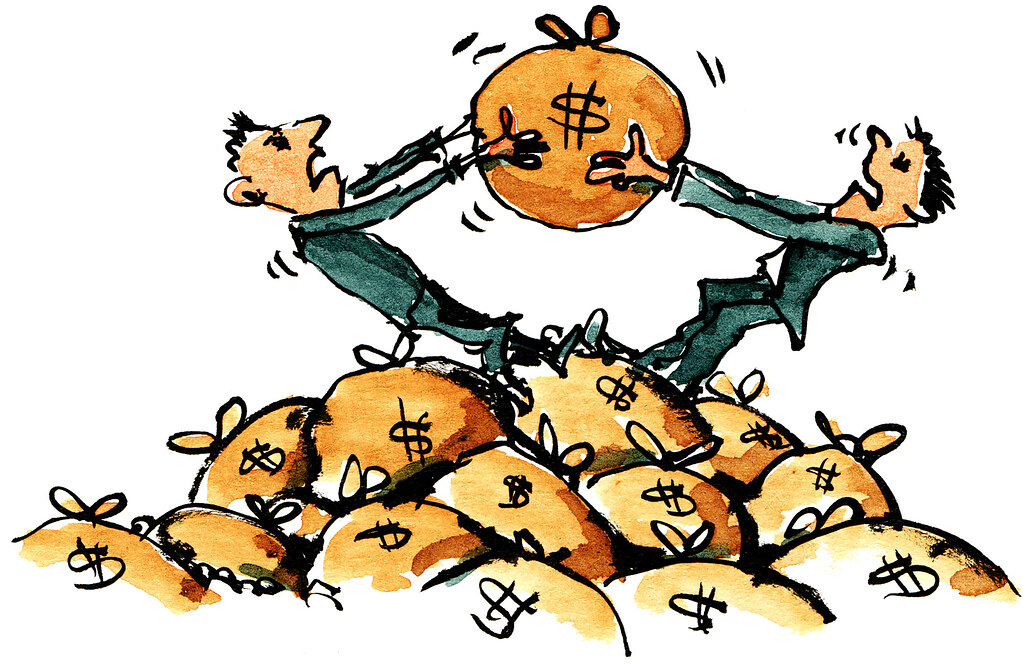 Available Funds
FY 2020 North Dakota State Allocation: TBD
FY 2019 	Enterprise: $141,000	Opportunity: $22,000
FY 2018	Enterprise: $108,000	Opportunity: $19,000

FY 2020 North Dakota REAP Zone Set-Aside: TBD
FY 2019	Enterprise: $591,821.50	Opportunity: $73,333
FY 2018	Enterprise: $466,741	Opportunity: $21,482
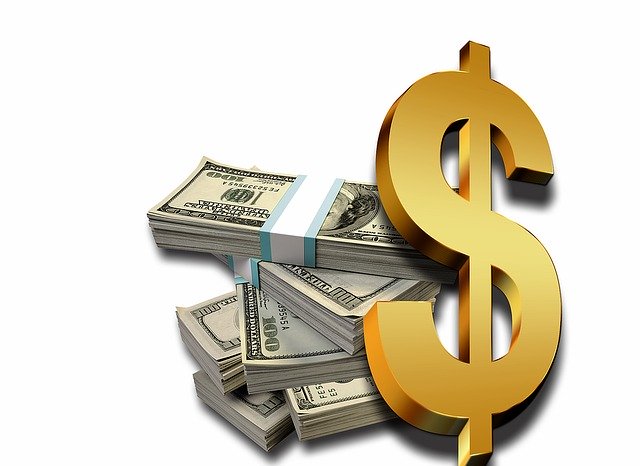 Available Funds
FY 2020 Native American Set-Aside: TBD  
(National Office Competition) 	
FY 2019	
RBDG Enterprise Native American                                           	$4,178,992
RBDG Opportunity Native American                                        	$   420,457
Persistent Poverty Enterprise Native American                   	$   279,039

FY 2018	$3,613.598
Available Funds
Potential of other Allocations… 

	Example: Persistent Poverty 

(2018 National Office Set-Aside for Persistent Poverty $1,000,000)
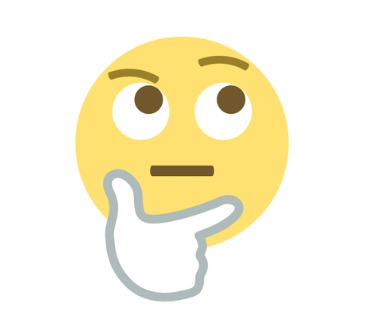 Grant Award Amounts
Size of Previous Grant Awards

North Dakota State Allocation:
FY 2019 	$63,300-$31,100	(4 Awards)
FY 2018	$99,859-$22,000	(3 Awards)

North Dakota REAP Zone Set-Aside:
FY 2019	$150,000-$27,000	(8 Awards)
FY 2018	$108,221-$28,000	(6 Awards)

Native American Set-Aside: 	
FY 2019	$0
FY 2018	$58,950 (2 Awards)
Project Examples
Grant Recipient awarded funds to hire a consultant to complete a feasibility study to see if a hotel was warranted for their area.
Grant Recipient awarded funds to create a Revolving Loan Fund 
Grant Recipient awarded funds to conduct technical assistance training for entrepreneurs
Grant Recipient awarded funds to purchase equipment to create a community commercial kitchen which will be leased to individuals at an hourly or daily rate.
Project Examples
Grant Recipient awarded funds to rehabilitate a building to lease to a small business
Grant Recipient awarded funds to purchase equipment to lease to a local grocery store
Grant Recipient awarded funds to purchase equipment and lease to a manufacturer 
Grant Recipient awarded funds to contract with an entity to conduct BR&E surveys for their county
Project Examples
Grant Recipient awarded funds hire a consultant to prepare a marketing study for an existing business.
Grant Recipient awarded funds to create a rural nursing training program 
Grant Recipient awarded funds to create a workspace that will be leased to businesses at an hourly/daily rate
Result of Project
Opportunity: The project must have a reasonable prospect that the Project will result in the Economic Development of a Rural Area. 

Enterprise: The project must have a reasonable prospect that it will result in the development or financing of Small and Emerging Businesses.
Eligible Applicants
Public Body/Government Entity
Indian Tribe
A Nonprofit Entity
These entities must serve rural areas.


NOTE: The APPLICANT may be located in a non-rural area but the PROJECT must be located in a rural area.
13
Technical Assistance (TA)
A function performed for the benefit of a private business enterprise or a community and which is a problem solving activity, such as market research, product and/or service improvement, feasibility study, etc. to assist in the Economic Development of a 
   Rural Area.
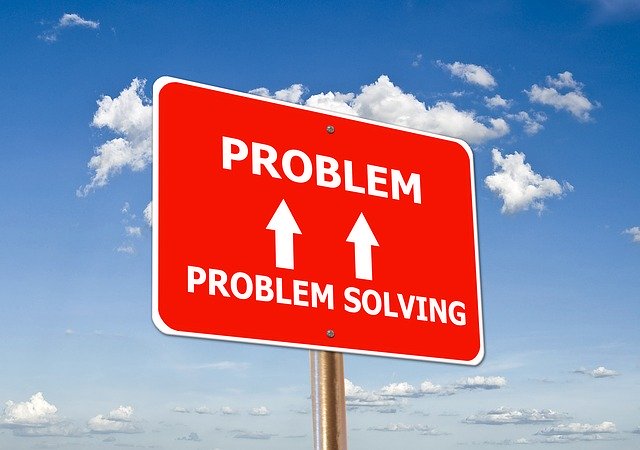 Business Opportunity Projects
Community Economic Development
Technology-based economic development
Feasibility studies and business plans
Leadership and entrepreneur training
Rural business incubators
Long-term business strategic planning
Eligible Enterprise Projects
Training and technical assistance such as project planning, business counseling and training, market research, feasibility studies, professional or technical reports or producer service improvements
Acquisition or development of land, easements or rights of way; construction, conversion, renovation of buildings; plants, machinery, equipment, access for streets and roads; parking areas and utilities
Eligible Enterprise Projects
Pollution control and abatement
The capitalization of revolving loan funds, including funds that will make loans for start-ups and working capital
Distance adult learning for job training and advancement
Rural transportation improvement
Eligible Enterprise Projects
Community economic development
Technology-based economic development
Feasibility studies and business plans
Leadership and entrepreneur training
Rural business incubators
Long-term business strategic planning
Small and Emerging Business
Any private and/or nonprofit business which will employ 50 or fewer new employees and has less than $1 million in gross revenue; for retail operations, total sales minus cost of goods sold minus returns or for a service organization, gross revenue minus cost of providing service or for a manufacturing operation it will be total sales minus cost of raw materials minus the cost of production.   For an Indian Tribal business to be considered small and emerging, its management and Board of Directors must operate independently of the Tribal Council.  In order to be considered independent, the majority of the Board of Directors must come from areas other than the Tribal Council members or their families and they cannot be removed without cause.
Ineligible Use of Funds
Duplicate current services or substitute previously provided
Pay costs of preparing the application
Pay costs for any expenses incurred prior to receipt of a full application
Ineligible Uses
Fund Agriculture Production (some exceptions that are not considered Agriculture Production)
Finance comprehensive area-wide type planning
See regulation for full list
Ineligible Uses
*****Pass through grants*****
The purchase, refurbishing or remodeling of real estate for use as a business incubator without charging a fair market rental
The purchase of equipment for use by an ultimate recipient without charging a fair market rental
The making of a RLF loan without taking appropriate security to reasonably assure repayment of the loan
Ineligible Uses
*****Pass through grants*****
Leasing a building or equipment to the business for $1/year is NOT ALLOWED
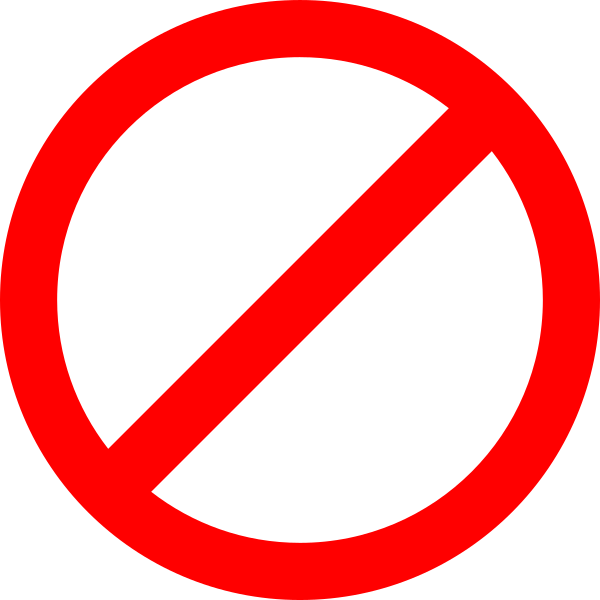 Set Aside Funds
At least 75% of the funds will directly benefit the specially named group. 
Native American Set Aside
REAP Zone Set Aside
The applicant does not necessarily need to be a part of or located in the specially named group or area- but can be providing services to that group or area.  
REAP Zone set-aside requires a benchmark from the REAP Zone (CONAC REAP Zone; Southwest REAP Zone)
Pause for Questions
Questions so far? 
Participants not wishing to learn more regarding scoring and administration may drop.
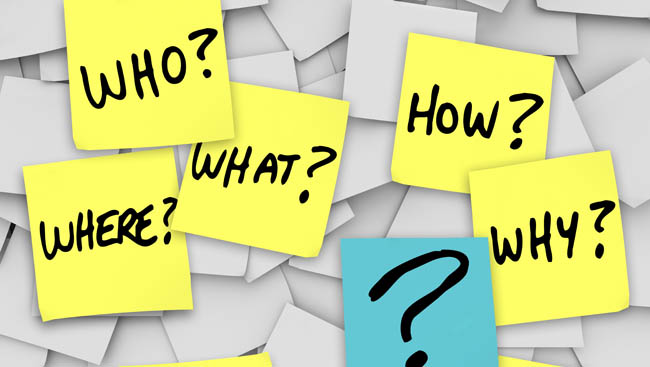 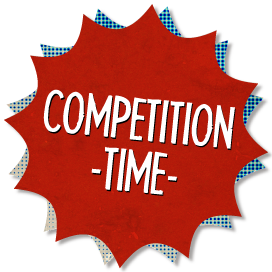 Scoring
Applications are scored based on pre-set criteria

Scoring information is found in the regulation and the application template

RBDG is COMPETITIVE!  The higher the score the more chance to receive funding.
Scoring-Leveraged Funds
Scoring Criteria:	Leveraging - Applicant has evidence of commitment of funds from nonfederal sources for proposed project. Rural Development funds divided by total project costs $ X 100 = % which is Rural Developments portion of project funding
 
If Rural Development portion of project funding is: 
 
1. Less than 20 percent 					30 points
2. 20 but less than 50 percent 				20 points
3. 50 but less than 75 percent 				10 points
4. 75 percent or more 					0 points

Example: $100,000 Total Project Cost
Requesting $100,000 RBDG Funding; $0 Match	100% RD 		0 points
Requesting $75,000 RBDG Funding; $25,000 Match	75% RD			0 points
Requesting $74,000 RBDG Funding; $26,000 Match 	74% RD			10 points
Requesting $19,000 RBDG Funding; $76,000 Match	19% RD			30 points
Scoring – Leveraged Funds
Documentation verifying the availability and amount of other funds to be used in conjunction with the RBDG. The documentation should evidence that the leveraged funds are available and have been committed to the project.  The documentation must be included in your application to qualify for consideration under the applicable scoring criterion.  (Note: Other Federal Funds and applicant contributed in-kind are not considered match for scoring purposes.) 
 
 
Examples of acceptable documentation include: copy of a current bank statement or a copy of the confirmed funding commitment from the funding source.
Scoring-Grant Request Size
Scoring Criteria:	Size of Grant Request
 
1. Less than $100,000 					25 points
2. $100,000 to $200,000 					15 points 
3. More than $200,000 but not more than $500,000 		10 points
Scoring – Indirect Costs
Scoring Criteria:	Indirect cost - Applicant is not requesting grant funds to cover their administrative or indirect costs. 5 points
Scoring-Population
Scoring Criteria:	 Population - Proposed project(s) will be located in a community of: 
 
1. Under 5,000 						15 points
2. Between 5,000 and less than 15,000 			10 points
3. Between 15,000 and 25,000			 	5 points

Provide the entire service area of the project…but this criteria is determined by the largest eligible community within that service area based on 2010 US Census data. 

Example: The project service area is  Ramsey County (11,451) and Benson County (6,660); the score is based on the population of the City of Devils Lake (7,141) and awarded 10 points.
Scoring-Unemployment and MHI
Scoring Criteria:	Unemployment - Proposed project(s) will be located in areas where the unemployment rate: 
 
1. Exceeds the State rate by 25% or more 			20 points
2. Exceeds the State rate by less than 25% 			10 points
3. Is equal to or less than the State rate		 	0 points
 
Scoring Criteria:	Median Household income - Proposed project(s) will be located in areas where the median household income (MHI) for the State is: 
1. Less than poverty line 					25 points
2. More than poverty line but less than 65% 			15 points
3. Between 65% and 85% 					10 points
4. Equal to or greater than 85% 				0 points
 
RD Staff will determine based on the service area of the project.
Scoring-Economic Distress
Scoring Criteria:	Economic Distress - Points will be awarded for each of the following criteria met by the community or communities to benefit from the grant (cannot exceed 40 points total): 
 
Trauma 							15 points
(Natural disaster occurred not more than 3 years prior to filing application)	FEMA Designation #
 
Economic distress 						15 points
(Military Base/Employer 20% or more loss in total jobs)					 
 
Long-Term Poverty 					10 points
(Demonstrated by being a former EZ/EC, REAP, CC or a persistent poverty county) - indicate which	 
 
Long-term population decline 				10 points
 	(Demonstrated by latest 3 decennial Census)
Scoring-Economic Distress
APPENDIX G– Additional Supporting Documentation
 
 
Attach any additional documentation to back up scoring information.  
 
Population, Unemployment and Median Household Income will be determined by RD staff utilizing weighted averages based on the project area provided in 4.3.  These numbers will be obtained by RD staff and not required to be submitted with the application.  
 
If the area provided in 4.3 has had a FEMA designation within the past three years, please include the FEMA designation number.  https://www.fema.gov/disasters/ 
 
Economic Distress must be documented by data and/or facts showing the documented job loss within the previous three years.
Scoring – Businesses Assisted
Scoring Criteria:	Applicant has written evidence that small business development will be supported by startup or expansion as a result of the grant.  Add 5 points for each letter of support to reflect businesses to be assisted to receive a maximum of 25 points.

APPENDIX F Letters from Businesses to be Assisted
 
Please attach letters evidencing small business development will be supported by startup or expansion as a DIRECT result of the activities to be carried out under the grant.  Written evidence of commitment by a small, or a small and emerging business must be provided to the Agency.
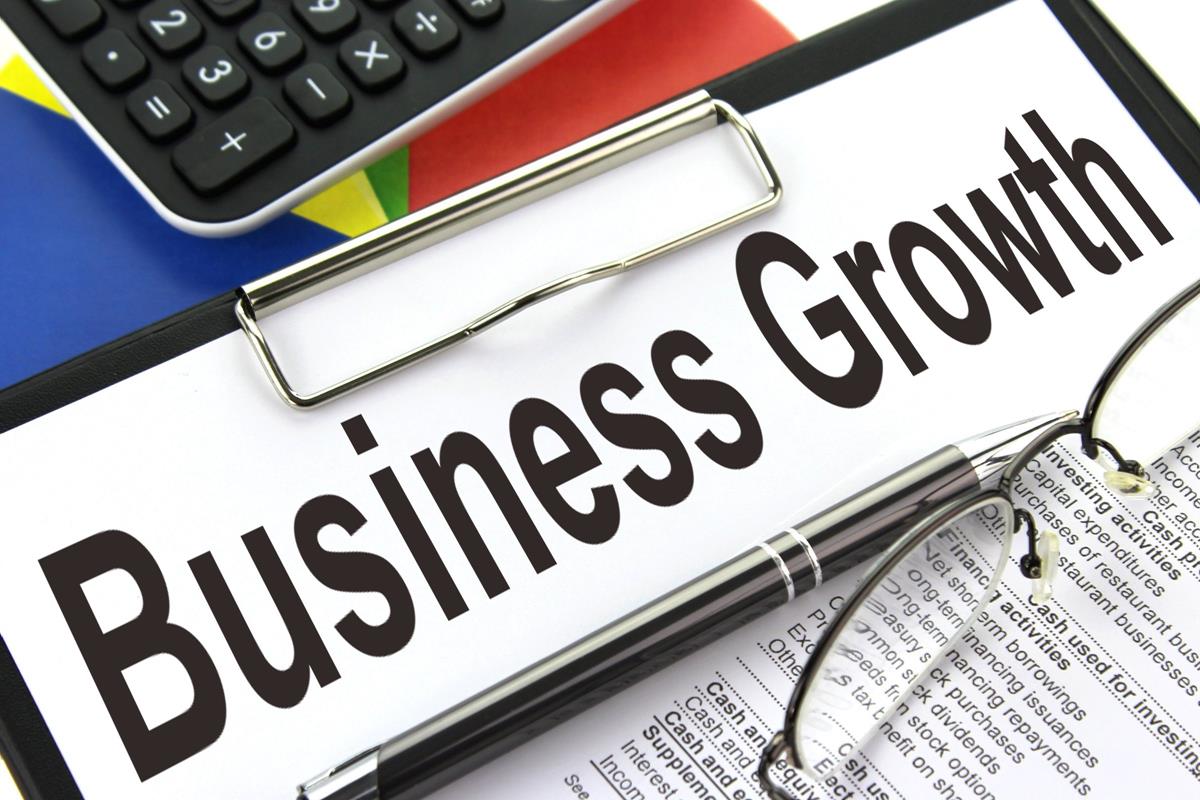 Scoring - Jobs
Scoring Criteria:	Applicant has written evidence that the proposed project will create and/or support existing jobs.  The number of jobs must be evidenced by a written commitment from the business to be assisted.  
 
1. One job for less than $5,000 			25 points
2. One job for 5,000 but less than $10,000 		20 points
3. One job for $10,000 but less than $15,000 		15 points
4. One job for $15,000 but less than $20,000 		10 points
5. One job for $20,000 but less than $25,000 		5 points
Amount of Grant divided by number of jobs = $ /jobs
Example: $100,000 Total Project Cost and 2 jobs created
Requesting $100,000 RBDG Funding; $0 Match	$50,000 RBDG per job		0 points
Requesting $80,000 RBDG Funding; $20,000 Match	$40,000	RBDG per job		0 points
Requesting $74,000 RBDG Funding; $26,000 Match 	$37,000 RBDG per job		0 points	
Requesting $19,000 RBDG Funding; $76,000 Match	$9,500 RBDG per job		20 points
Scoring - Jobs
APPENDIX F Letters from Businesses to be Assisted

The anticipated development, expansion, or furtherance of business enterprises as a DIRECT result of the proposed project will create and/or support existing jobs associated with the affected businesses.  The number of jobs must be evidenced by a written commitment form the business to be assisted.   Part-time jobs MUST indicate the number of hours per week so that a full-time equivalent may be determined.   Full-time equivalent positions are based on a 35 hour workweek.  Generic or duplicated letters are not acceptable; letters must be on the business’ letterhead and address the specific business preparing the letter, the connection to the project activities and further provide information relative to jobs to meet the criteria.
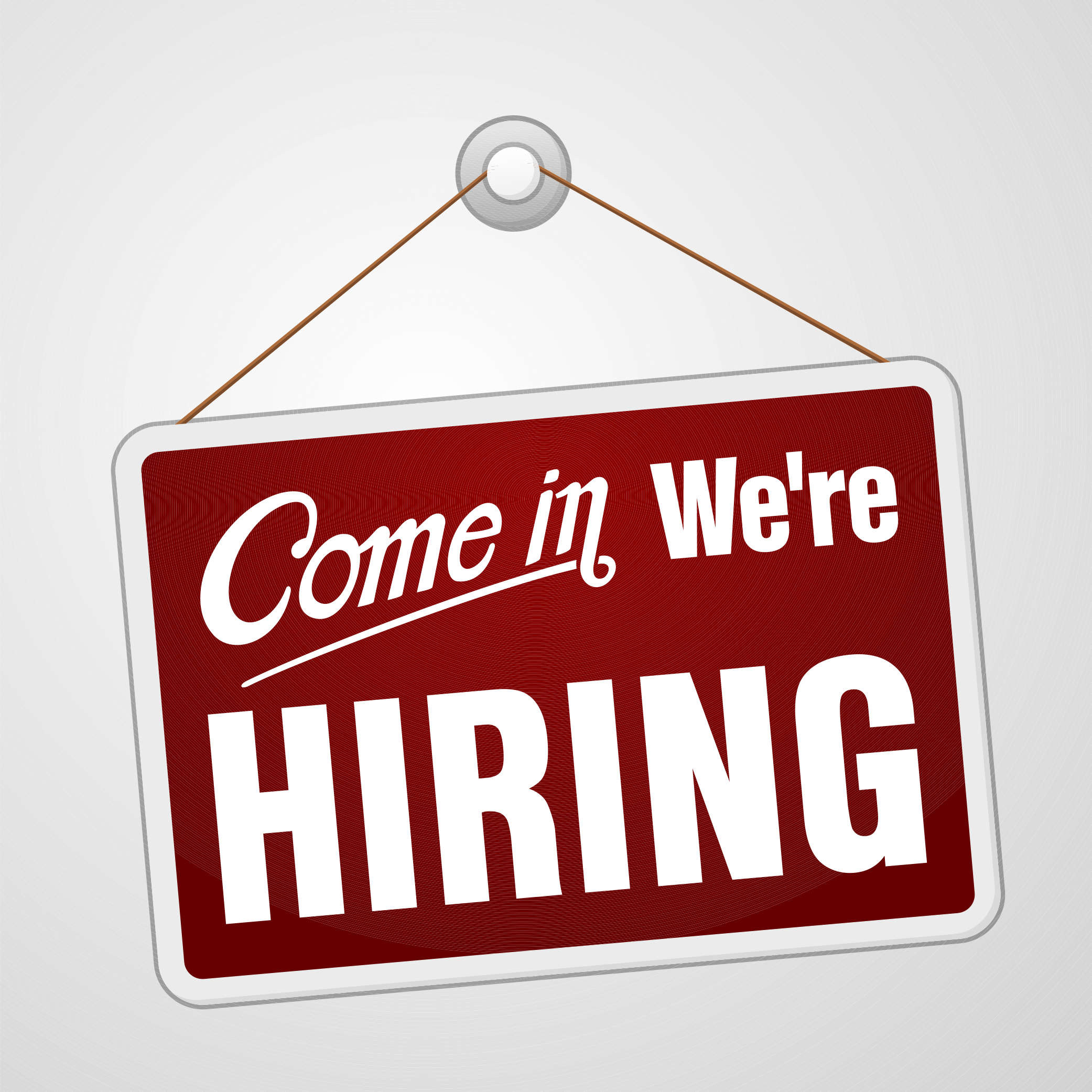 Scoring- Experience
Scoring Criteria:	Applicant has evidence of successful experience in type of activity. 
 
1. 10 or more years					30 points
2. At least 5 but less than 10 years				20 points
3. At least 3 but less than 5 years 				10 points
4. At least 1 but less than 3 years				 5 points
Scoring- Experience
APPENDIX E Documentation of Experience
 
Please attach documentation of experience with proposed project activities (resumes, statement of qualifications, etc.) Experience should include specific descriptions (including years of the specific experience) and examples to match experience with the application proposal.    Example: If the project is for a Revolving Loan Fund, please describe the applicant’s experience with revolving loan funds including the dates of experience.  If the project involves providing technical assistance, please describe the applicant’s history in providing similar TA.  If the TA is to be provided by a contracted provider, provide information on that provider.  If the project involves the purchase and subsequent lease of equipment or a building to a business, please provide the applicant’s experience in leasing equipment or a building.
 
Documentation must be provided to receive points.
Scoring- Administrator Points
Additional Scoring Criteria
 
Scoring Criteria:	Discretionary points - Either the State Director or Administrator may assign up to 50 discretionary points to an application. Assignment of discretionary points must include a written justification. Discretionary points may only be assigned to initial grants.  

Grantees are allowed one initial grant for each eligible area
	Technical Assistance
	RLF	
	Hard Assets (Building and Equipment) 

If your project is eligible for any of the five areas, please be sure to address within your application!
Scoring- Administrator Points
1.  Innovation and Entrepreneurship
 
Consistent with the Report on Rural Prosperity, Rural Development’s aim is to build and sustain a pipeline of future entrepreneurs that will meet the challenges to feeding a growing world population, boosting agriculture global competitiveness, create jobs, and drive long-term economic growth and prosperity in rural America.
 
Priority points may be assigned for projects that inspire an environment that is conducive to innovation and entrepreneurship.  These are projects that support innovation and entrepreneurs throughout their lifecycle through ecosystems.  This includes projects that are/or are planned to be developed by incubators, accelerators, industry clusters, makerspaces, and technology hubs that support the commercialization of new technologies.
Scoring- Administrator Points
2.  Leverage Investments in Opportunity Zones
 
To leverage investments in rural property, the Agency also encourages projects located in rural Opportunity Zones, where projects should provide measurable results in helping communities build robust and sustainable economies.  An Opportunity Zone is an economically distressed community where new investment, under certain conditions, may be eligible for preferential tax treatment.  Localities qualify as Opportunity Zones if they have been nominated for that designation by the State and that nomination has been certified by the Secretary of the U.S. Treasury via his delegation of authority to the Internal Revenue Service.
Scoring- Administrator Points
3.  Assistance to Distressed Communities
 
To focus investments to area for the largest opportunity for growth in prosperity, the Agency encourages applications that serve the smallest communities with the lowest incomes and greatest need, with an emphasis on distressed communities as identified in the Distressed Communities Index published by the Economic Innovation Group; https://eig.org/dci
Scoring- Administrator Points
4.  Strategic Economic and Community Development (SECD)
 
Consideration shall be made for projects that support strategic community investment plans on a multisectoral and multijurisdictional basis that help to address regional specific needs more directly and generally help ensure a thriving rural economy.  SECD plans require coordination with Indian Tribes and local, State, regional, and Federal partners and may include considerations for improving and expanding broadband services.
Scoring- Administrator Points
5.  Assistance to National Scenic Areas
 
The FY2020 Appropriations Act passed by Congress recognizes that rural coastal communities are often economically diminished by the loss of natural resource-related jobs and encourages the use of RBDG funds in rural coastal communities to support innovation and job growth in all sectors.  In particular, the use of discretionary points is encouraged for projects in National Scenic Areas that were devasted by wildfires and are in need of economic development assistance.
Application
http://www.rd.usda.gov/programs-services/rural-business-development-grants/nd  
Application Template (Updated for 2020)
Application Forms
Monitor deadlines – March 31, 2020
Application
Application
Application
Suggest carefully reviewing the Frequently Asked Questions

Notes: Explain forms

USDA RD will request additional information during the application review.   
Pre-Award Compliance Review
Scope of Work
Critically Important! 
12 month period maximum (Start October 1)
Only list items eligible for funding
Ties activities to timeline, responsible party and budget
Not much room for changes to the SOW after the award. 
Excel Version of the SOW is available upon request.
Scope of Work
Awards
July/August/September notification of award.
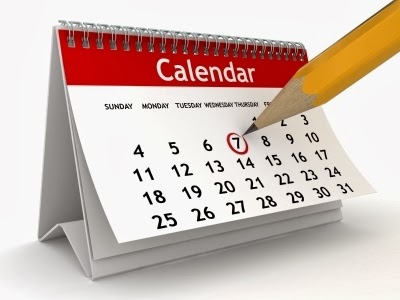 Pause for Questions
Questions so far? 
Participants not interested in learning about what happens after the award (Administration) may drop off.
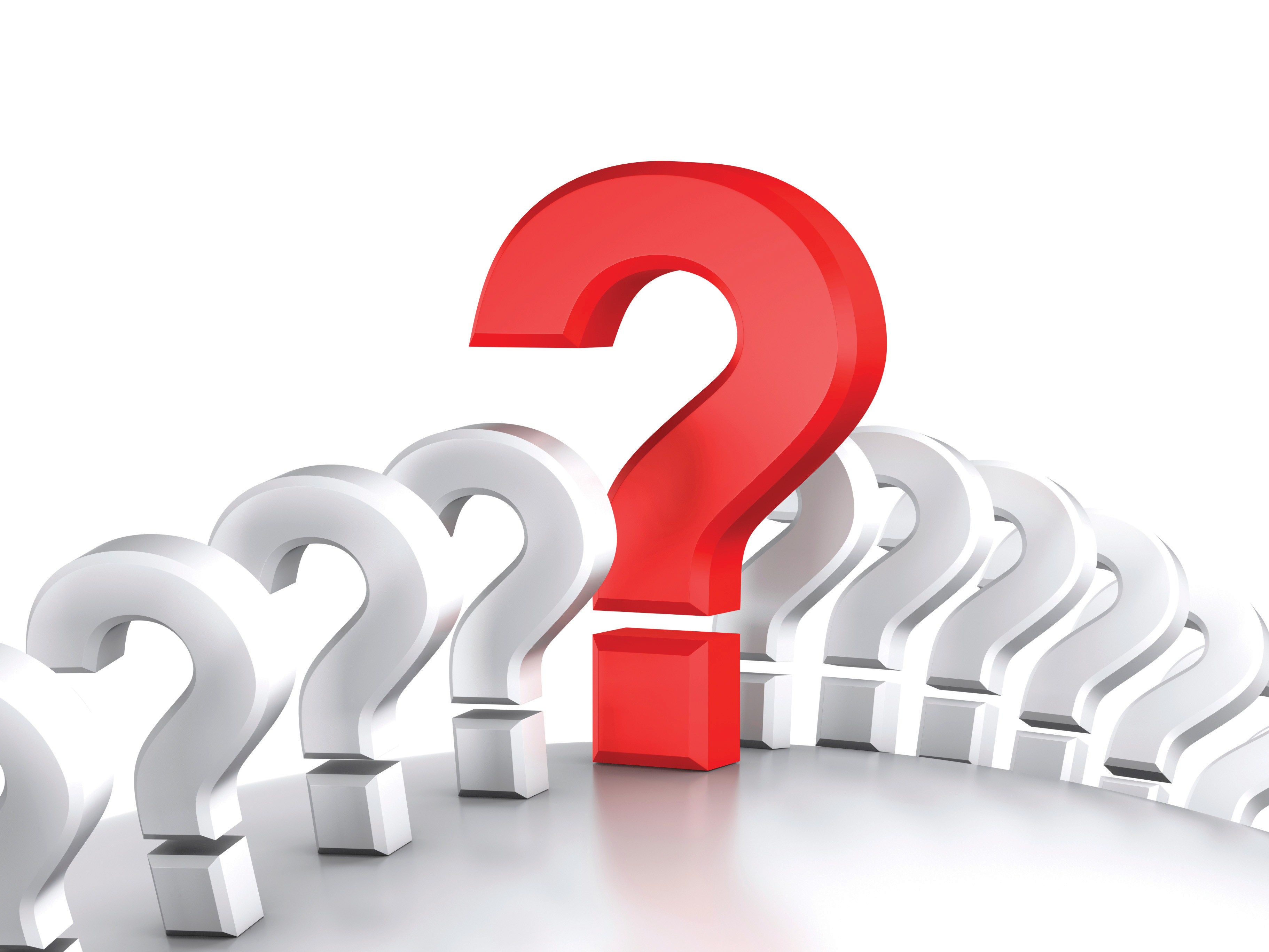 Administration
Separate training Available
Reimbursement Grant at pro-rata.  
Example: If the RBDG amount is 75% of the project cost, then the reimbursement amount per request will be 75% of the documented expenditure.  
Grantee will pay for expenses before requesting reimbursement
Building and Equipment
Construction projects may require the use of an architect 
Check if you fall under NDCC ($200,000)
Project may need to be bid. 
USDA Simplified Acquisition Threshold is $250,000
Equipment
Equipment should be purchased new so there is a warranty on the product. 

If the product is used…it will need to have a warranty.  Example: “Certified Used”
Revolving Loan Funds
Similar to the Intermediary Relending Program
The Lending Policy and all loan forms are approved by Rural Development prior to the first loan.
Rural Development will have a “Control Agreement” on the RLF bank account
Revolving Loan Funds
Caution: Loans cannot be made to board members, family members etc. The board member must resign from the board prior to loan consideration and approval.
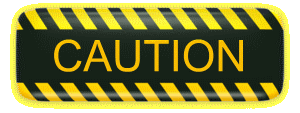 Reporting
RBDG grants are required to report every quarter during the completion of the Scope of Work. 
2 pieces of the reporting process.
SF 425 Financial Report (Financial)
Project Performance Report (Compare accomplishments to the Scope of Work)
After Project
Rural Development will place a “Notice of Federal Interest” on all property purchased with grant funds. (Grantee files and covers cost)
Contact Rural Development if there is a disposal question. 
Rural Development will conduct a Civil Rights Compliance Review every three years until the value of the equipment reaches a per unit value of $5,000 or less. Buildings and RLF grants will have a compliance review for the life of the project.
After Project
For real property with a useful life of 15 years or more, the Agency will require a performance report every 3 years. 
Equipment and Building projects will receive a letter checking the number of jobs created/saved once a year for three years after the project is closed.
Audits
Grantees must provide an annual audit in accordance with 2 CFR 200.  The audit requirements only apply to the years in which grant funds are received and years in which work is accomplished and will be paid for with grant funds.  
 OR
Audits
Projects that do not meet the audit requirements will submit a management report (Financial Statements) for the year(s) that the grant is being disbursed.
RLF funds will submit annually during the life of the fund.
Other Compliance Requirements
Departmental Regulations
Equal Opportunity and nondiscrimination
Civil Rights Compliance (including ADA accessibility) 504 Evaluations and Limited English Proficiency Plans Required 
Environmental Requirements
Uniform Administrative Requirements
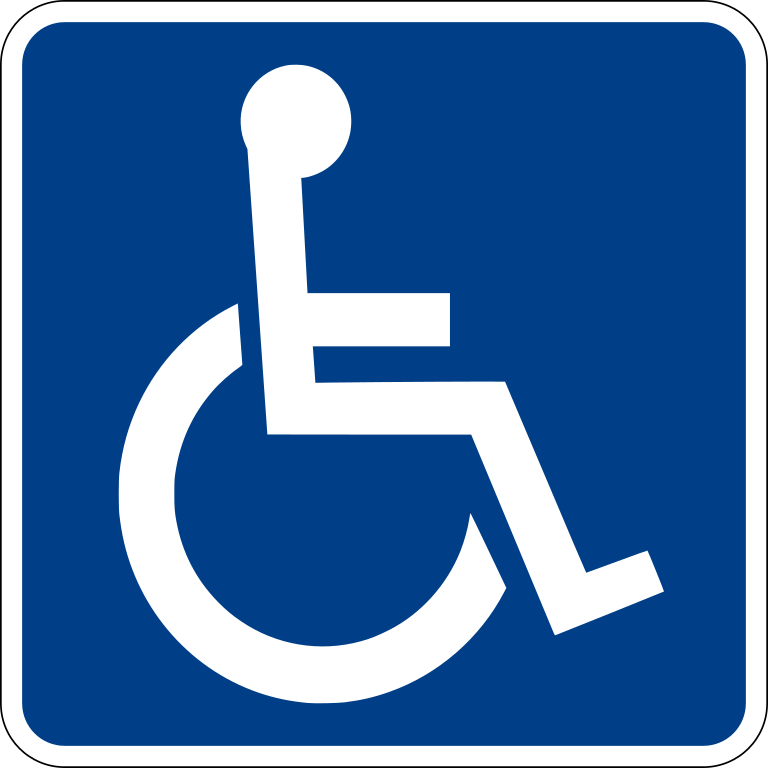 Disposal
RBDG funds become similar to an “equity” investment in your project.  
If the applicant wishes to dispose of the property acquired with RBDG funds, Rural Development will receive a portion of the return equal in percentage to the original investment
This return to the government may be more or less than the original grant amount.
Contact
Denise Sundeen 
Business and Cooperative Program Specialist | North Dakota
Rural Development
United States Department of Agriculture
706 8th Avenue SE Suite 5 | Devils Lake, ND 58301
Phone: (701) 662-8634 ext. 141 |  Fax: (855) 289-5184
www.rd.usda.gov/nd  “Committed to the future of rural communities”
Denise.Sundeen@usda.gov